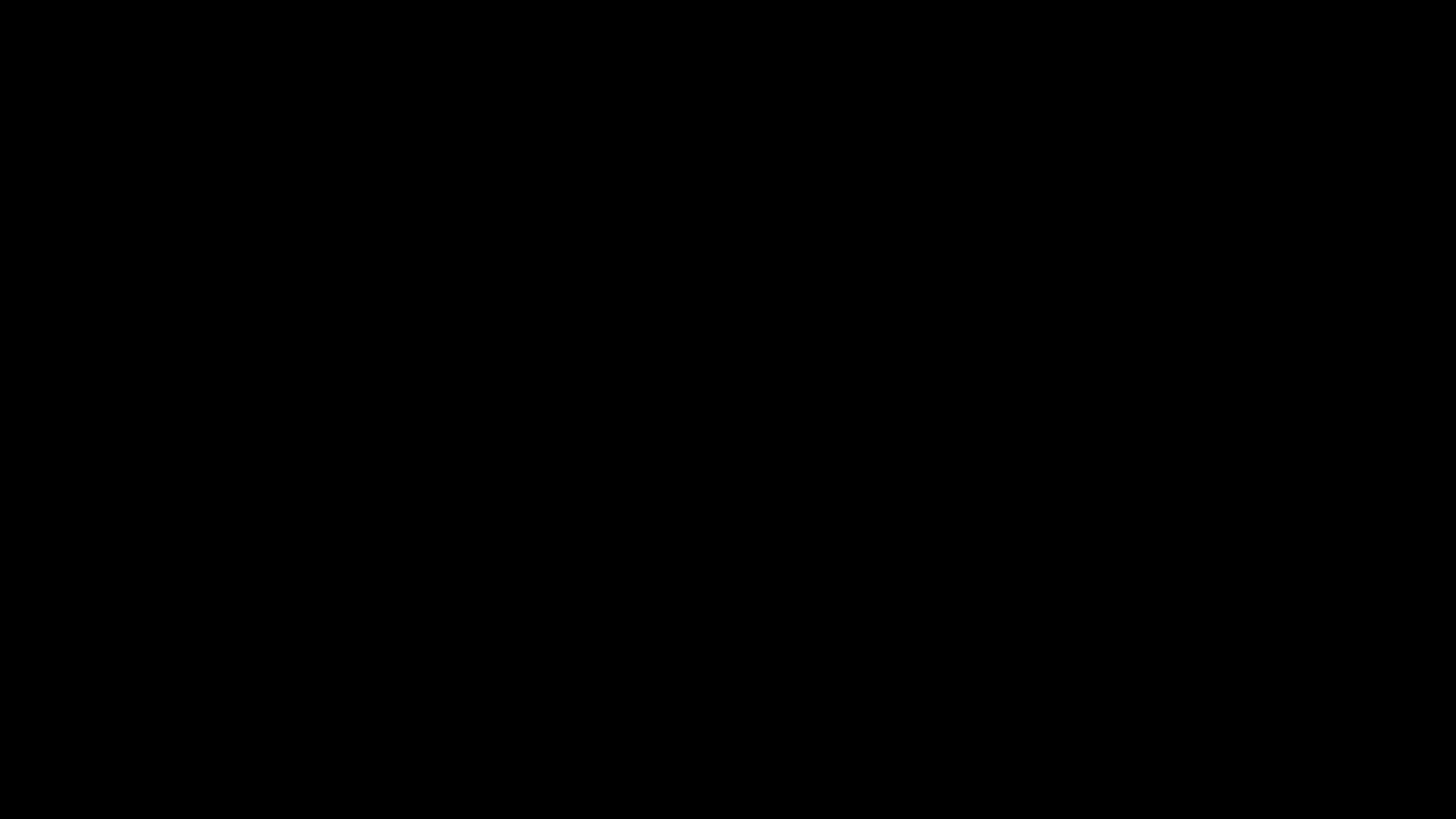 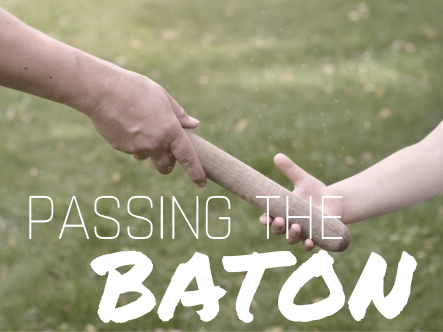 Passing on the Baton of Faith:
Judges 10:16 NIV
 
Then they got rid of the foreign gods among them and served the Lord. And he could bear Israel’s misery no longer.
The cycle continues when God’s commands are left undone
Judges 2:10 NIV 
After that whole generation had been gathered to their ancestors, another generation grew up who knew neither the Lord nor what he had done for Israel.
Passing on the Baton of Faith Involves:
Being committed ourselves
Being honest about our own sin
Saturating our children with the word of God
Praying for and with our children
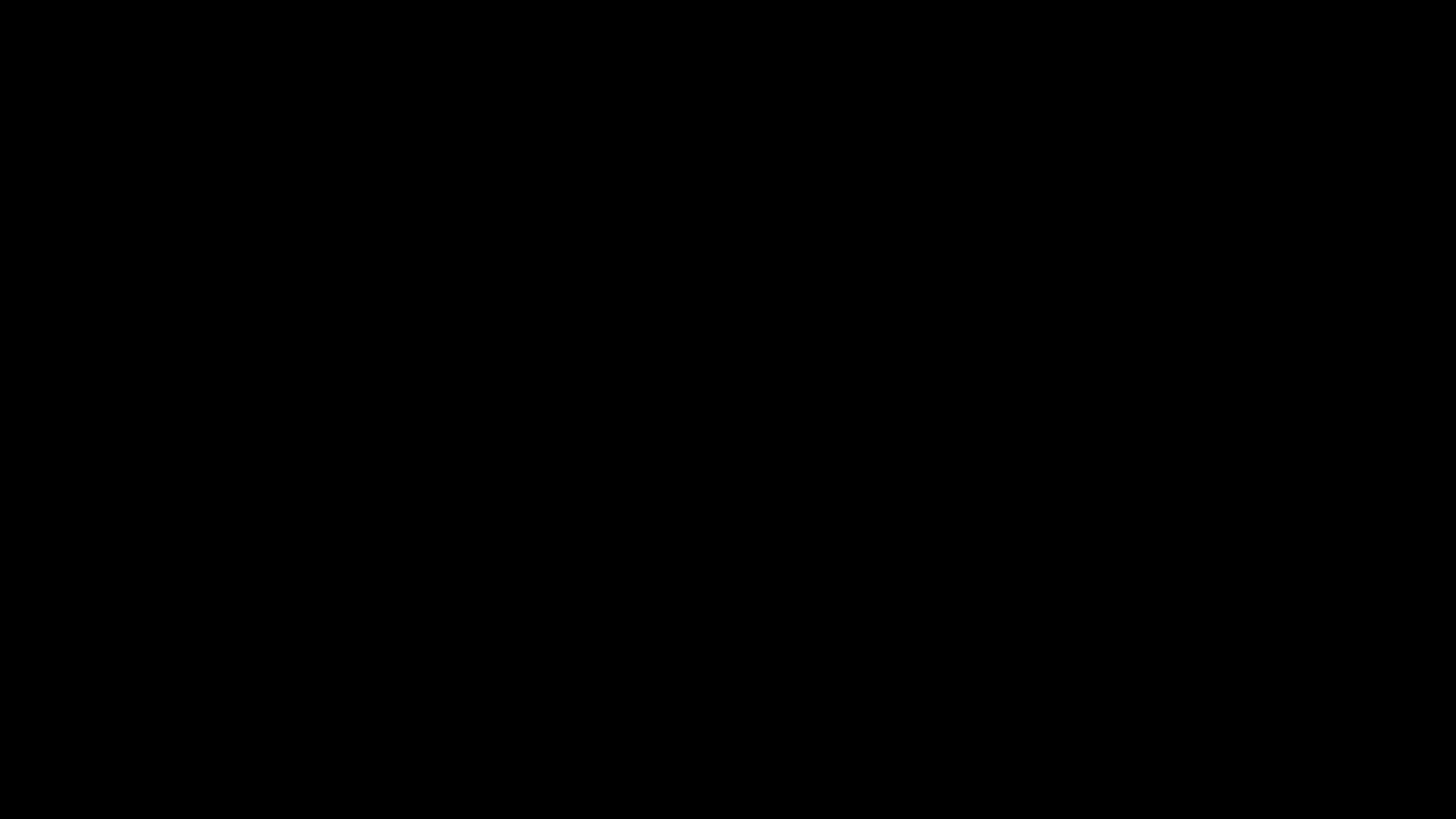